Управление Федеральной антимонопольной службы по Республике Башкортостан





апрель 2019 года
Башкортостанское УФАС России
2
Башкортостанское УФАС России
При осуществлении контроля экономической концентрации на товарных и финансовых рынках за истекший период 2019 года не поступало ходатайств и уведомлений 

За истекший период 2019 года рассмотрено 278 обращений граждан

Управление за истекший период 2019 года участвовало в 254 заседаниях судов различных инстанций
3
Башкортостанское УФАС России
В 2019 году проводится анализ состояния конкурентной среды на  товарных рынках: 
рынок сжиженного углеводородного газа на автомобильных заправочных станциях РБ;
розничный рынок электрической энергии;
рынок теплоснабжения;
рынок услуг подвижной радиотелефонной связи;
рынок услуг регулярных автобусных перевозок по муниципальным маршрутам;
рынок услуг регулярных автобусных перевозок по межмуниципальным маршрутам
рынок услуг регулярных автобусных перевозок по межрегиональным маршрутам;
рынок услуг автовокзалов
4
Контроль за соблюдением антимонопольного законодательства
За истекший период 2019 года выдано 36 предупреждений в том числе:
по фактам злоупотребления доминирующим положением (ст. 10 ФЗ "О защите конкуренции") – 13 предупреждений
по фактам недобросовестной конкуренции (ст.ст. 14.1-14.8 ФЗ "О защите конкуренции") – 9 предупреждений
по фактам ограничивающих конкуренцию актов и действий (бездействие) органов государственной власти и местного самоуправления (ст.15 ФЗ "О защите конкуренции") – 14 предупреждений

За истекший период 2019 года возбуждено и рассмотрено 22 дела по признакам нарушения антимонопольного законодательства.
Большинство дел возбуждено в результате рассмотрения поступивших заявлений
5
Злоупотребление доминирующим положением
Злоупотребление доминирующим положением остается одним из распространенных нарушений антимонопольного законодательства – за истекший период 2019 года выдано 13 предупреждений, возбуждено и рассмотрено 3 дела по фактам злоупотребления доминирующим положением. 

Среди выявленных фактов злоупотребления доминирующим положением наиболее характерные нарушения: 
навязывание невыгодных условий договора
 
необоснованный отказ от заключения договора
6
Запрет на ограничение конкуренции органами власти
В соответствии с антимонопольным законодательством запрещаются ограничивающие конкуренцию акты и действия (бездействие) федеральных органов исполнительной власти, органов государственной власти субъектов Российской Федерации, органов местного самоуправления
Результаты работы свидетельствуют о том, что нарушение антимонопольного законодательства – статьи 15 ФЗ "О защите конкуренции", со стороны органов исполнительной власти и местного самоуправления остается распространенным видом нарушения:
     За истекший период 2019 года выдано 14 предупреждений.
7
Запрет на ограничение конкуренции органами власти
Наибольшее количество выявленных нарушений статьи 15 Федерального закона "О защите конкуренции" было совершено в  форме создания дискриминационных условий, незаконного предоставления государственной или муниципальной преференции.
8
Запрет на ограничение конкуренции органами власти
За истекший период 2019 года наибольшее количество нарушений антимонопольного законодательства органами власти, органами местного самоуправления зафиксировано на следующих товарных рынках:

рынок недвижимого имущества;

рынок ритуальных услуг;

рынок печатных изданий;
9
Ограничивающие конкуренцию соглашения или согласованные действия
Выявление и пресечение ограничивающих конкуренцию соглашений или согласованных действий государственных органов и хозяйствующих субъектов – одно из приоритетных направлений деятельности антимонопольного органа
За истекший период 2019 года возбуждено и рассмотрено 10 дел по выявленным фактам соглашений государственных органов по фактам ограничения доступа на рынок, выхода с рынка (статья 16 ФЗ "О защите конкуренции")
10
Ограничивающие конкуренцию соглашения или согласованные действия
Выявление и пресечение ограничивающих конкуренцию соглашений или согласованных действий государственных органов и хозяйствующих субъектов – одно из приоритетных направлений деятельности антимонопольного органа
За истекший период 2019 года возбуждено и рассмотрено 2 дела по выявленным фактам запрещенных соглашений или согласованных действий хозяйствующих субъектов (ст.11 ФЗ "О защите конкуренции")

Виды нарушений по выявленным фактам запрещенных соглашений или согласованных действий хозяйствующих субъектов – повышение, снижение или поддержание цен на торгах; ограничение доступа хозяйствующих субъектов на товарный рынок.
11
Антимонопольные требования к торгам
В рамках осуществления полномочий по контролю за соблюдением антимонопольных требований к торгам  (ст. 17 ФЗ "О защите конкуренции") за истекший период 2019 года возбуждено и рассмотрено  2 дела по фактам нарушения порядка определения победителя торгов.
12
Особенности порядка заключения договоров в отношении государственного и муниципального имущества
Статьей 17.1 Федерального закона "О защите конкуренции" установлены особенности порядка заключения договоров в отношении государственного и муниципального имущества - заключение договоров только по результатам проведения конкурсов или аукционов на право заключения таких договоров
За истекший период 2019 года возбуждено и рассмотрено 2 дела по статье 17.1. Федерального закона "О защите конкуренции"
13
Запрет на недобросовестную конкуренцию
Результаты работы по предупреждению и пресечению недобросовестной конкуренции показывают, что в структуре рассматриваемых нарушений антимонопольного законодательства не произошло существенных изменений. Основные формы недобросовестной конкуренции – недобросовестная конкуренция путем введения в заблуждение (в т.ч. при формирования заявок при участии в закупках) и недобросовестная конкуренция, связанная с созданием смешения.

За истекший период 2019 года выдано 9 предупреждений, возбуждено и рассмотрено 3 дела по фактам недобросовестной конкуренции.
14
Рассмотрения жалоб на нарушения процедуры торгов
Статья 18.1 Федерального закона "О защите конкуренции", введенная в антимонопольное законодательство «третьим антимонопольным пакетом», устанавливает административную процедуру рассмотрения жалоб на действия (бездействие) организатора торгов, оператора электронной площадки, конкурсной или аукционной комиссии при организации и проведении торгов, заключении договоров по результатам торгов или в случае, если торги, проведение которых является обязательным в соответствии с законодательством Российской Федерации.
За истекший период 2019 года рассмотрено 15 заявлений заказчиков о включении в реестр недобросовестных поставщиков в соответствии с Федеральным законом № 223-ФЗ "О закупках товаров, работ, услуг отдельными видами юридических лиц" и Земельным кодексом Российской Федерации. Принято 5 решений о включении организаций в реестр недобросовестных поставщиков и реестр недобросовестных участников.
15
Рассмотрения жалоб на нарушения процедуры торгов
Статья 18.1 Федерального закона "О защите конкуренции", введенная в антимонопольное законодательство «третьим антимонопольным пакетом», устанавливает административную процедуру рассмотрения жалоб на действия (бездействие) организатора торгов, оператора электронной площадки, конкурсной или аукционной комиссии при организации и проведении торгов, заключении договоров по результатам торгов или в случае, если торги, проведение которых является обязательным в соответствии с законодательством Российской Федерации.
За истекший период 2019 года рассмотрено 185 жалоб в соответствии со статьей 18.1 Закона о защите конкуренции.
16
Рассмотрения жалоб на нарушения процедуры торгов
Большинство жалоб, касались нарушений процедуры Федерального Закона "О закупках товаров, работ, услуг отдельными видами юридических лиц". 
Кроме этого, обжаловались торги по аренде и продаже земельных участков, находящихся в государственной или муниципальной собственности. Обжаловались торги по реализации имущества должников в порядке, установленном Федеральным законом "Об исполнительном производстве", Федеральным законом "Об ипотеке (залоге недвижимости)", торги в рамках соблюдения требований Федерального закона «О несостоятельности (банкротстве)»,
Рассматривались жалобы по обжалованию аукционов и предварительных отборов, проводимых в рамках постановления Правительства Российской Федерации от 01.07.2016 № 615 "О порядке привлечения подрядных организаций для оказания услуг и (или) выполнения работ по капитальному ремонту общего имущества в многоквартирном доме и порядке осуществления закупок товаров, работ, услуг в целях выполнения функций специализированной некоммерческой организации, осуществляющей деятельность, направленную на обеспечение проведения капитального ремонта общего имущества в многоквартирных домах".
17
Нарушения законодательства о рекламе
При осуществлении государственного контроля за соблюдением законодательства о рекламе за истекший период 2019 года возбуждено и рассмотрено 24 дела по признакам нарушения законодательства о рекламе, выдано 15 предписаний, исполнено 11 предписаний
Деятельность антимонопольного органа направлена на защиту от недобросовестной конкуренции в области рекламы, предотвращение и пресечение ненадлежащей рекламы, способной ввести потребителей рекламы в заблуждение
Дела возбуждались по фактам распространения ненадлежащей рекламы медицинских услуг; ненадлежащей рекламы, в которой отсутствует часть существенной информации, что вводит потребителей рекламы в заблуждение; несоблюдения общих требований к рекламе и общих требований при рекламе финансовых услуг.
18
Нарушения законодательства о рекламе
С 2007 года действует Экспертный Совет по применению законодательства о рекламе при Башкортостанском УФАС России. Состав Экспертного Совета сформирован из представителей государственных органов, научных и учебных организаций, конфессий, специалистов в отдельных областях знаний. 
За истекший период 2019 года состоялось 1 заседание Экспертного совета (12 апреля 2019 года). 
На заседании Совета обсуждены, в частности, вопросы использования непристойных и оскорбительных образов в рекламе различных товаров; рассмотрение рекламы различных товаров на предмет введения потребителей в заблуждение относительно объекта рекламирования.
19
Нарушения законодательства в сфере закупок
Башкортостанским УФАС России за истекший период 2019 года в соответствии с возложенными полномочиями по осуществлению контроля в сфере закупок товаров, работ, услуг для обеспечения государственных и муниципальных нужд:
поступило 200 жалоб на действия (бездействия) заказчика, уполномоченного органа, уполномоченного учреждения, аукционной, конкурсной, котировочной  комиссии; 
проведено 37 проверок, в том числе 37 внеплановых проверок; 
рассмотрено 2 материала на согласование осуществления закупки у единственного поставщика (подрядчика, исполнителя); 
рассмотрено 110 обращений о включении в реестр недобросовестных поставщиков (подрядчиков, исполнителей), в реестр недобросовестных поставщиков (подрядчиков, исполнителей) включено 37 хозяйствующих субъектов.
20
Нарушения законодательства в сфере закупок
За истекший период 2019 года в адрес Башкортостанского УФАС России по контролю в сфере закупок поступило 200 жалоб на действия (бездействия) заказчиков, уполномоченных органов, учреждений, аукционных, конкурсных, котировочных комиссий. 
	
        Структурный состав поданных жалоб: 
закупки для федеральных нужд – 30 жалоб или 15% от общего количества, 
закупки для нужд субъекта Российской Федерации – 118 или 59%, 
закупки для муниципальных нужд – 52 или 26%.
21
Нарушения законодательства в сфере закупок
22
Нарушения законодательства в сфере закупок
За истекший период 2019 года 50% из рассмотренных жалоб признаны обоснованными; частично обоснованными; необоснованными, при этом выявлены нарушения при проведении внеплановых проверок в данных закупках. Признаны необоснованными – 50% рассмотренных жалоб.
23
Нарушения законодательства в сфере закупок
Наиболее часто встречающимися нарушениями при рассмотрении жалоб и проведении внеплановых проверок являются: 
  «заточка» технических требований под «определенного» поставщика, исполнителя;
  неправомерное отклонение и допуск заявок;
  установление показателей отличных от ГОСТ (без обоснования);
  разработка документации о закупке, не соответствующей действующей редакции ГОСТ
24
Нарушения законодательства в сфере закупок
За истекший период 2019 года Башкортостанским УФАС России рассмотрено 110 обращений Заказчиков о включении информации в Реестр недобросовестных поставщиков (подрядчиков, исполнителей). 

Большая часть обращений (заявлений) поступает в связи с односторонним отказом заказчика от исполнения контракта (более 58%).
25
Развитие конкуренции в сфере розничной торговли
За истекший период 2019 года не поступали обращения и не возбуждались дела по признакам нарушения Федерального закона «Об основах государственного регулирования торговой деятельности в Российской  Федерации»
26
Дела об административных правонарушениях
За истекший период 2019 года возбуждено и рассмотрено 252 дела об административных правонарушениях, в том числе: 
ст.ст. 7.29-7.32, 7.32.5, 19.7.2 КоАП РФ за нарушение законодательства в сфере закупок – 131 дело; 
ст.ст. 14.3, 14.38 КоАП РФ за нарушение законодательства о рекламе – 22 дела; 
ст. 14.31 КоАП РФ за злоупотребление доминирующим положением на товарных рынках – 4 дела;
ст. 14.32 КоАП РФ за заключение ограничивающих конкуренцию соглашений – 11 дел; 
ст. 14.33 КоАП РФ за недобросовестную конкуренцию – 4 дела; 
ст. 14.9 КоАП РФ за ограничение конкуренции органами власти, органами местного самоуправления – 3 дела; 
ст. 9.21 КоАП РФ за нарушение правил технологического присоединения к электрическим сетям, правил подключения к системам теплоснабжения либо правил подключения к системам водоснабжения и водоотведения – 11 дел; 
ст.ст. 7.32.3, 7.32.4, 19.7.2-1  КоАП РФ за нарушение порядка закупок отдельными видами юридических лиц – 65 дел; 
ст. 20.25 КоАП РФ за неуплату штрафа в установленные сроки – 1 дело.
Общая сумма уплаченного штрафа – более  4,7 млн. рублей.
27
Адвокатирование конкуренции
Башкортостанским УФАС России проводится значительная работа по адвокатированию конкуренции: проведены пресс-конференция, "круглые столы", рабочие совещания по вопросам практики применения антимонопольного законодательства, законодательства о рекламе, законодательства о контрактной системе в сфере закупок товаров, работ, услуг для обеспечения государственных и муниципальных нужд; вышли материалы о деятельности управления в печатных СМИ и Интернет, сделаны выступления на радио и телевидении. 

За истекший период 2019 года проведено публичное мероприятие по публичному обсуждению результатов правоприменительной практики Башкортостанского УФАС России в сфере контроля антимонопольного законодательства, законодательства о рекламе и законодательства в сфере закупок (20 марта 2019 года). 
.
28
Адвокатирование конкуренции
Проведен семинар по актуальным вопросам применения антимонопольного законодательства и развития конкуренции с участием представителя ФАС России и члена Общественного совета при ФАС России (4 апреля 2019 года) по следующим темам: 
1. Антиконкурентные соглашения и картели, вертикальные соглашения, в том числе дилерские соглашения; доказывание, квалификация соглашений участников торгов, правовые последствия;
2. Административная практика  рассмотрения дел по ст.9.21 и ст.14.31 КоАП РФ: основные нарушения, порядок определения должностными лицами антимонопольных органов вида и размера наказаний, применение положении антимонопольного законодательства  к владельцам объектов электроэнергетики, в том числе не соответствующие критериям отнесения к ТСО, соотношение Закона о защите конкуренции и правил недискриминационного доступа, правил технологического доступа и законодательства о теплоснабжении;
3. Антимонопольный комплаенс;
4. Практика применения положений Федерального закона от 28.12.2009 № 381-ФЗ «Об основах государственного регулирования торговой деятельности в Российской Федерации» на примере поставщика в регулируемой отрасли.
29
Адвокатирование конкуренции
В наши дни актуальным вопросом остается разработка антимонопольного комплаенса  в государственных органах и на предприятиях. Крупные российские компании приходят к необходимости его создания, а также необходимости наличия кадров в штате, владеющих комплексом знаний, в том числе антимонопольного законодательства. 
Школа конкурентного права, организованная в ноябре 2014 года совместно с Башкирским государственным университетом (кафедра государственного права Института права БашГУ), уже сегодня готовит таких специалистов. 
В 2016 года состоялся первый выпуск Школы конкурентного права. Слушателями являются студенты разных ВУЗов и курсов, в том числе магистранты. В 2016-2018 г.г. проведены четыре сессии II набора Школы конкурентного права. В мае 2018 года состоялся второй выпуск Школы конкурентного права. 
Школа востребована – в ноябре 2018 года состоялся III набор Школы конкурентного права и проведены занятия первой сессии школы, 19 апреля 2019 года состоялся третий выпуск Школы конкурентного права.
30
Общественный Совет
При Башкортостанском УФАС России создан Общественный совет.

Состав совета сформирован путем конкурсных процедур.

10 апреля 2019 года состоялось первое заседание Общественного совета при Башкортостанском УФАС России, созданного по новым принципам, аналогичным Общественному совету при ФАС России.
На заседании Совета обсудили основные задачи на ближайший период.
31
Национальный план развития конкуренции
Указом Президента Российской Федерации от 21 декабря 2017 года № 618 "Об основных направлениях государственной политики по развитию конкуренции" утвержден Национальный план развития конкуренции в Российской Федерации на 2018 – 2020 годы, который направлен на снижение доли государственного участия в конкурентных сферах экономической деятельности, в том числе ограничение создания унитарных предприятий, реформу тарифного регулирования, эффективное предупреждение и пресечение антимонопольных нарушений, приводящих к ограничению и устранению конкуренции на товарных рынках, и поддержку предпринимательской инициативы, включая развитие малого и среднего бизнеса. 

Согласно Указу Президента Российской Федерации активное содействие развитию конкуренции в Российской Федерации считается приоритетным направлением деятельности всех ветвей власти, а также органов местного самоуправления.

23 июля 2018 года подписано Соглашение между ФАС России и Правительством Республики Башкортостан о взаимодействии в целях успешной реализации Национального плана развития конкуренции.
32
Национальный план развития конкуренции
В Указе Президента Российской Федерации определено, что целями совершенствования государственной политики по развитию конкуренции являются:

а) повышение удовлетворенности потребителей за счет расширения ассортимента товаров, работ, услуг, повышения их качества и снижения цен;

б) повышение экономической эффективности и конкурентоспособности хозяйствующих субъектов, в том числе за счет обеспечения равного доступа к товарам и услугам субъектов естественных монополий и государственным услугам, необходимым для ведения предпринимательской деятельности, стимулирования инновационной активности хозяйствующих субъектов, повышения доли наукоемких товаров и услуг в структуре производства, развития рынков высокотехнологичной продукции;

в) стабильный рост и развитие многоукладной экономики, развитие технологий, снижение издержек в масштабе национальной экономики, снижение социальной напряженности в обществе, обеспечение национальной безопасности.
33
Национальный план развития конкуренции
Мероприятия Национального плана развития конкуренции в Российской Федерации направлены на достижение следующих ключевых показателей:

а) обеспечение во всех отраслях экономики Российской Федерации, за исключением сфер деятельности субъектов естественных монополий и организаций оборонно-промышленного комплекса, присутствия не менее трех хозяйствующих субъектов, не менее чем один из которых относится к частному бизнесу;

б) снижение количества нарушений антимонопольного законодательства со стороны органов государственной власти и органов местного самоуправления к 2020 году не менее чем в 2 раза по сравнению с 2017 годом;

в) увеличение к 2020 году доли закупок, участниками которых являются только субъекты малого предпринимательства и социально ориентированные некоммерческие организации, в сфере государственного и муниципального заказа не менее чем в два раза по сравнению с 2017 годом, а также увеличение отдельными видами юридических лиц объема закупок, участниками которых являются только субъекты малого и среднего предпринимательства, до 18 процентов в 2020 году.
34
Обобщенные ответы на вопросы в анкетах 20.03.2019
По каким признакам узнать недобросовестного поставщика?
Информация о недобросовестных поставщиках размещена в Единой информационной системе http://zakupki.gov.ru/epz/dishonestsupplier/quicksearch/search.html
В реестр недобросовестных поставщиков включается следующая информация:
1) наименование, фирменное наименование (при наличии), место нахождения (для юридического лица), фамилия, имя, отчество (при наличии), идентификационный номер налогоплательщика или для иностранного лица в соответствии с законодательством соответствующего иностранного государства аналог идентификационного номера налогоплательщика лиц.
2) наименование, идентификационный номер налогоплательщика юридического лица или для иностранного лица в соответствии с законодательством соответствующего иностранного государства аналог идентификационного номера налогоплательщика, являющегося учредителем юридического лица, указанного в части 2 настоящей статьи (за исключением публично-правовых образований), фамилии, имена, отчества (при наличии) учредителей, членов коллегиальных исполнительных органов, лиц, исполняющих функции единоличного исполнительного органа юридических лиц, указанных в части 2 настоящей статьи;
3) даты проведения электронного аукциона, подведения итогов открытого конкурса, конкурса с ограниченным участием, двухэтапного конкурса, запроса котировок, запроса предложений в случае, если победитель определения поставщика (подрядчика, исполнителя) уклонился от заключения контракта, дата признания несостоявшейся закупки, в которой единственный участник закупки, подавший заявку, окончательное предложение или признанный единственным участником закупки, уклонился либо отказался от заключения контракта, дата заключения неисполненного или ненадлежащим образом исполненного контракта;
4) объект закупки, цена контракта и срок его исполнения;
5) идентификационный код закупки;
6) основания и дата расторжения контракта в случае его расторжения по решению суда или в случае одностороннего отказа заказчика от исполнения контракта;
7) дата внесения указанной информации в реестр недобросовестных поставщиков.
Используя  фильтры поисковика можно проверить любого контрагента.
35
Обобщенные ответы на вопросы в анкетах 20.03.2019
Вправе ли Заказчик отказаться от заключения контракта, если на этапе заключения контракта выявилось, что Поставщик представил недостоверную информацию о соответствии поставляемого товара установленным извещением об осуществлении закупки и (или) документацией о закупке требованиям к поставляемому товару, что позволило ему стать победителем определения поставщика? Нормативно-правовое основание для такого отказа? Как должен быть оформлен данный отказ (Решение единой комиссии по закупкам или решение Заказчика)? 
Согласно части .6.1 статьи 66 Закона о контрактной системе, в случае установления недостоверности информации, содержащейся в документах, представленных участником электронного аукциона в соответствии с частями 3 и 5 настоящей статьи, аукционная комиссия обязана отстранить такого участника от участия в электронном аукционе на любом этапе его проведения.
Полномочия как заказчика так и комиссии закреплены в части 9 статьи 31 Закона о контрактной системе. Где указано, что отстранение участника закупки от участия в определении поставщика (подрядчика, исполнителя) или отказ от заключения контракта с победителем определения поставщика (подрядчика, исполнителя) осуществляется в любой момент до заключения контракта, если заказчик или комиссия по осуществлению закупок обнаружит, что участник закупки не соответствует требованиям, указанным в части 1, частях 1.1, 2 и 2.1 (при наличии таких требований) настоящей статьи, или предоставил недостоверную информацию в отношении своего соответствия указанным требованиям.
Кроме того, Заказчик обязан принять решение об одностороннем отказе от исполнения контракта в случаях:
1) если в ходе исполнения контракта установлено, что поставщик (подрядчик, исполнитель) и (или) поставляемый товар не соответствуют установленным извещением об осуществлении закупки и (или) документацией о закупке требованиям к участникам закупки и (или) поставляемому товару или представил недостоверную информацию о своем соответствии и (или) соответствии поставляемого товара таким требованиям, что позволило ему стать победителем определения поставщика (подрядчика, исполнителя) (Согласно ч.15 ст.95 Закона о контрактной системе).
36
Обобщенные ответы на вопросы в анкетах 20.03.2019
Проблемы мониторинга недобросовестной конкуренции в действиях хозяйствующих субъектов.
Согласно статье 39 Федерального закона "О защите конкуренции" основанием для возбуждения и рассмотрения антимонопольным органом дела о нарушении антимонопольного законодательства является:
1) поступление из государственных органов, органов местного самоуправления материалов, указывающих на наличие признаков нарушения антимонопольного законодательства;
2) заявление юридического или физического лица, указывающее на признаки нарушения антимонопольного законодательства;
3) обнаружение антимонопольным органом признаков нарушения антимонопольного законодательства;
4) сообщение средства массовой информации, указывающее на наличие признаков нарушения антимонопольного законодательства;
5) результат проверки, при проведении которой выявлены признаки нарушения антимонопольного законодательства коммерческими организациями, некоммерческими организациями, федеральными органами исполнительной власти, органами государственной власти субъектов Российской Федерации, органами местного самоуправления, иными осуществляющими функции указанных органов органами или организациями, государственными внебюджетными фондами.
Антимонопольный орган рассматривает действия хозяйствующих субъектов, связанные с недобросовестной конкуренцией в ходе рассмотрения заявлений хозяйствующих субъектов и поступившей информации в соответствии с Законом о конкуренции и Административным регламентом Федеральной антимонопольной службы по исполнению государственной функции по возбуждению и рассмотрению дел о нарушениях антимонопольного законодательства Российской Федерации и при необходимости запрашивает соответствующую информацию для установления признаков нарушения антимонопольного законодательства.
37
Обобщенные ответы на вопросы в анкетах 20.03.2019
Проблемы разрешения административных барьеров при допуске субъектов малого и среднего предпринимательства в сфере государственных и муниципальных закупок.

Заказчики обязаны осуществлять закупки у субъектов малого предпринимательства, социально ориентированных некоммерческих организаций в объеме не менее чем пятнадцать процентов совокупного годового объема закупок. При этом начальная (максимальная) цена контракта не должна превышать двадцать миллионов рублей.
38
СПАСИБО ЗА ВНИМАНИЕ!
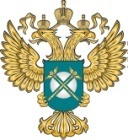 www.fas.gov.ru
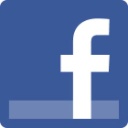 FAS-book
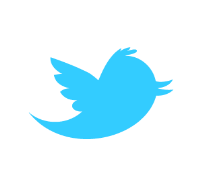 rus_fas
Башкортостанское УФАС России
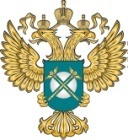 www.bash.fas.gov.ru
https://vk.com/public61109738
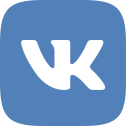